SISTEMA DE ECUACIONES LINEALES PARTE 2
Profesores: Angela Bustamante 
Franco Cabezas
Renata Rojas
Curso: 2° Medio
TEMAS
Sustitución
Gráfico
3/9/20XX
Título de la presentación
2
Sustitución
Para resolver un sistema de ecuaciones lineales con dos incógnitas por este método debes considerar lo siguiente:
Despejas una de las incógnitas en cualquiera de las ecuaciones dadas.
Reemplazas la expresión obtenida en la otra ecuación del sistema y resuelves.
Reemplazas la solución de la ecuación en una de las ecuaciones del sistema y resuelves para la incógnita restante.
Verificas las soluciones
3
Ejemplo:
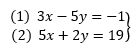 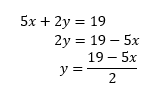 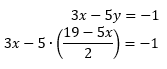 4
Despejamos el valor de x en la ecuación, en principio eliminaremos los paréntesis.
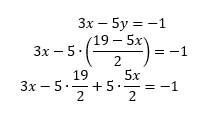 5
Resolvemos la ecuación, hasta despejar x.
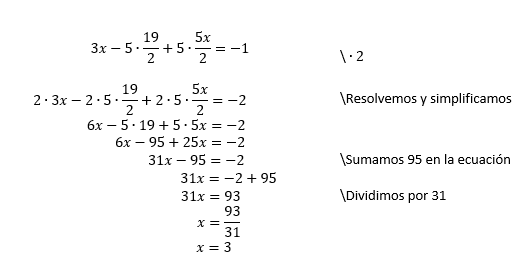 6
7
Gráfico
Para resolver gráficamente un sistema de ecuaciones lineales, se representan en el plano cartesiano las rectas correspondiente a cada ecuación. La solución del sistema, cuando exista y sea única, será al punto de intersección de  ambas rectas.
Al tener el sistema de ecuación: 


Donde a, b, c, d, e y f son números racionales distintos de cero, se tienen 3 posibles casos.
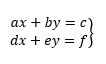 8
CASO 1: ÚNICA SOLUCIÓN
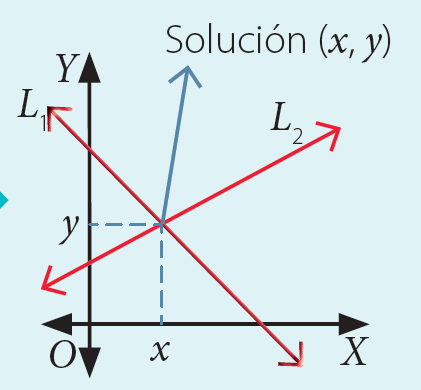 3/9/20XX
Título de la presentación
9
EJEMPLO CASO 1
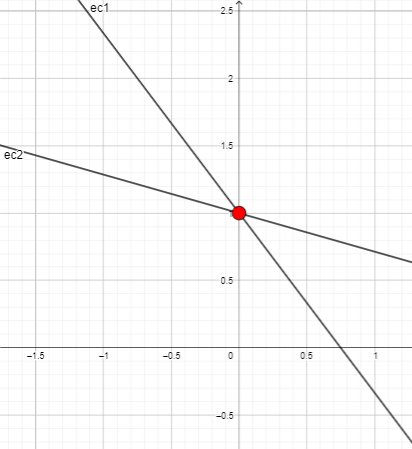 10
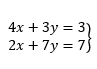 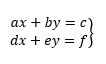 11
CASO 2: INFINITAS SOLUCIONES
12
EJEMPLO CASO 2
Al representar cada una de las gráficas se tiene que: 









Notemos que las rectas son coincidentes, por lo tanto, hay infinitas soluciones.
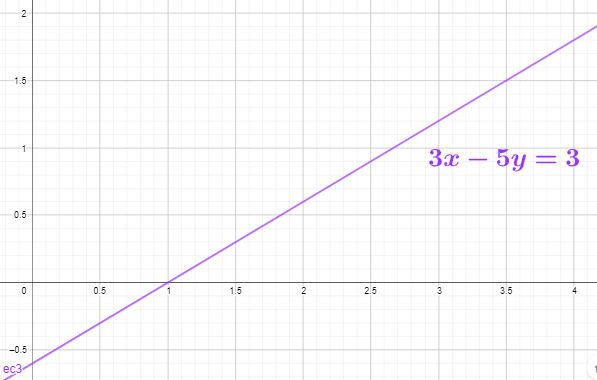 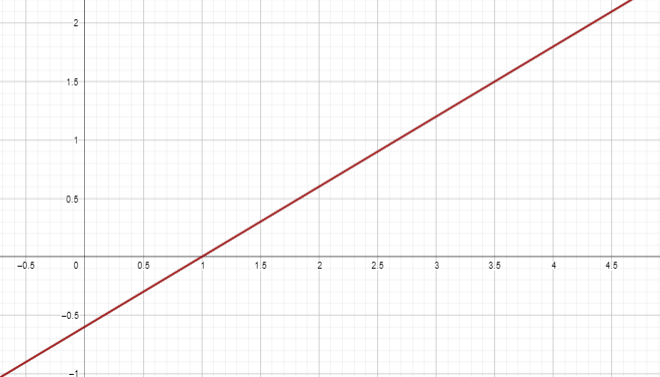 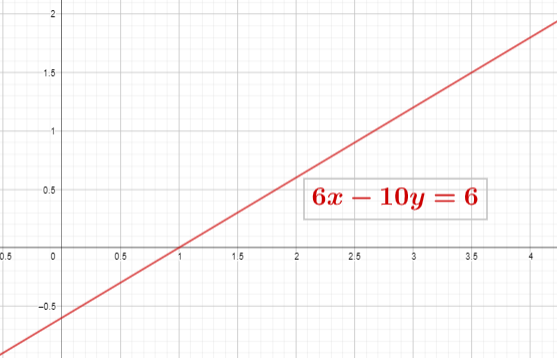 13
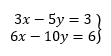 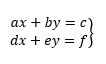 14
CASO 3: NO HAY SOLUCIONES
15
EJEMPLO CASO 3
Al representar el sistema de ecuaciones de forma gráfica se obtiene que:  




Notemos que las rectas no se intersectan, por lo tanto, no hay solución para el sistema.
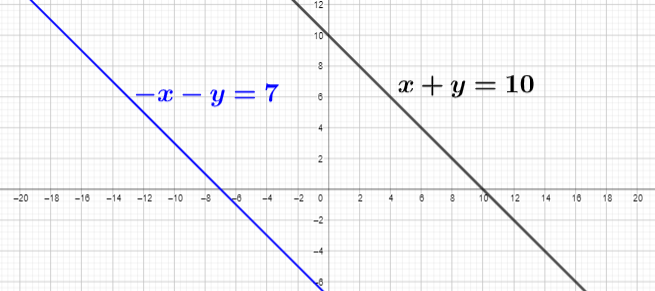 16
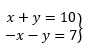 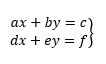 17
ES MOMENTO DE RESOLVER LA GUÍA!!
18